PERSONAL DATA
主题内容：personal data
作者：吴月迪
单位：华南师范大学外文学院
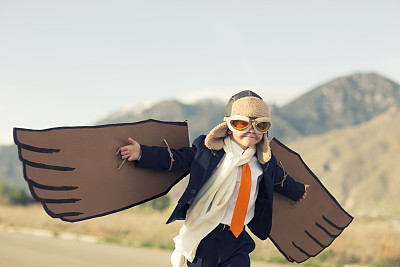 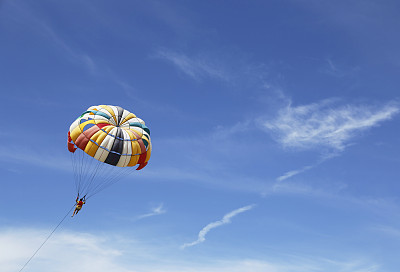 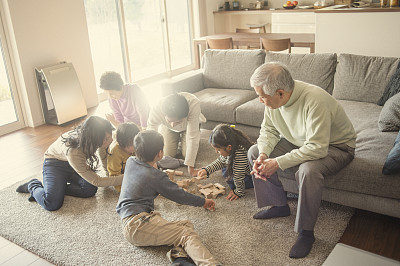 I’m not a stranger to the dark
Hide away they say
’ Cause we don’t want your broken parts
I’ve learned to be ashamed of my scars
Run away they say
No one will love you as you are
But I won’t let them break me down to dust
I know that there’s a place for us
For we are glorious
When the sharpest words wanna cut me down
I’ m gonna send a flood gonna drown them out
I am brave I am bruised
I am who I’m meant to be this is me
Look out ’cause here I come
And I’m marching on to the beat I drum
I’m not scared to be seen
I make no apologies this is me
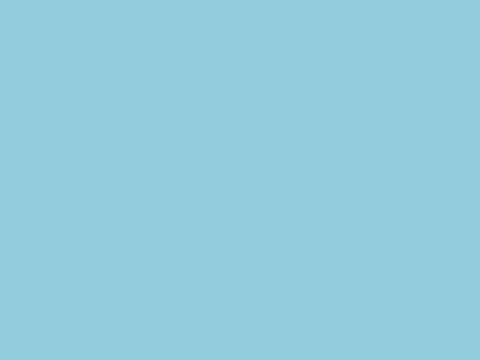 Oh-oh-oh-oh
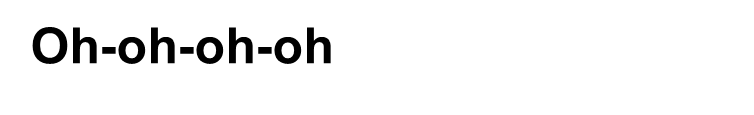 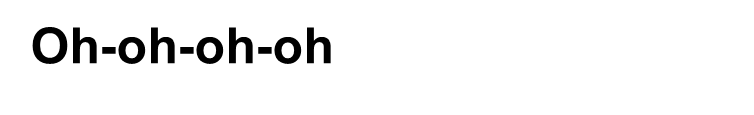 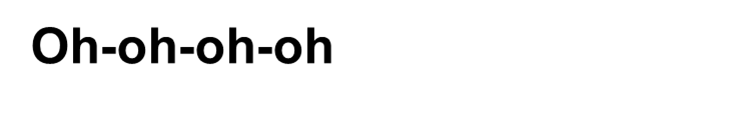 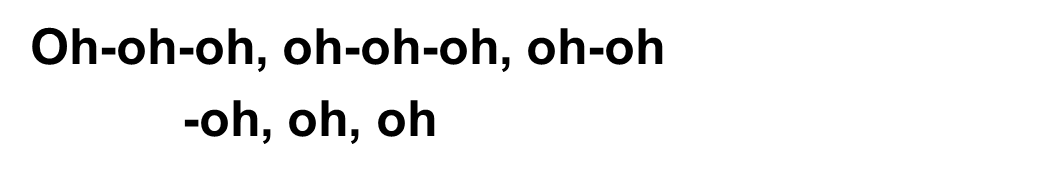 Another round of bullets hits my skin
Well fire away  ’cause today I won’t let the shame sink in
We are bursting through the barricades
And reaching for the sun we are warriors
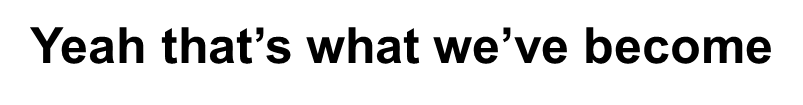 Won’t let them break me down to dust
I know that there’s a place for us
For we are glorious
When the sharpest words wanna cut me down
Gonna send a flood gonna drown them out
I’m brave I am bruised
I am who I’m meant to be this is me
Look out ’cause here I come
And I’m marching on to the beat I drum
I’m not scared to be seen
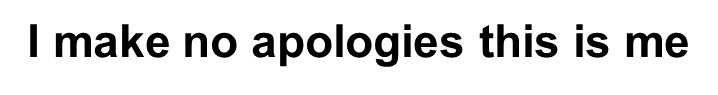 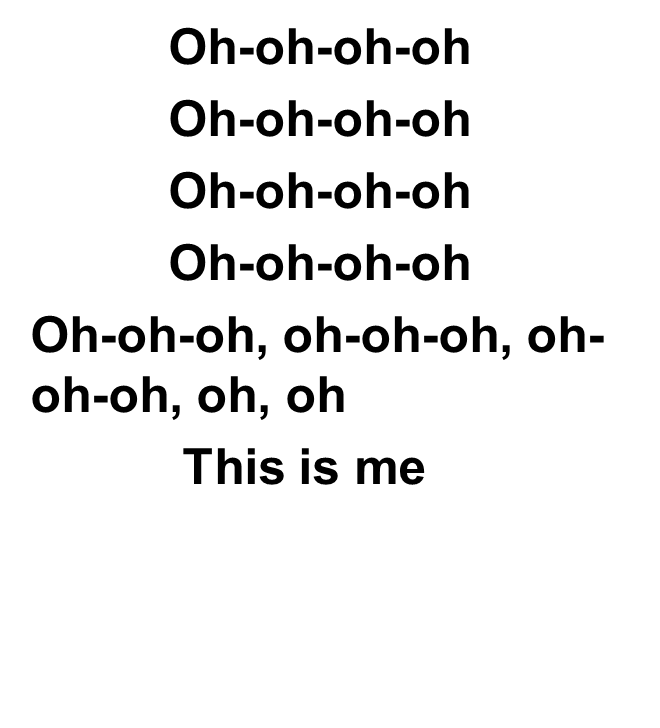 And I know that I deserve your love
’cause there’s nothing I’m not worthy of
When the sharpest words wanna cut me down
I’m gonna send a flood gonna drown them out
This is brave this is bruised
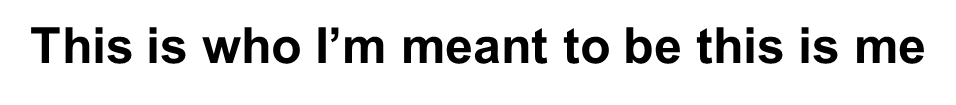